CORPORATE ACCOUNTING


DEPARTMENT OF COMMERCE
CELIN K A
DAY 1
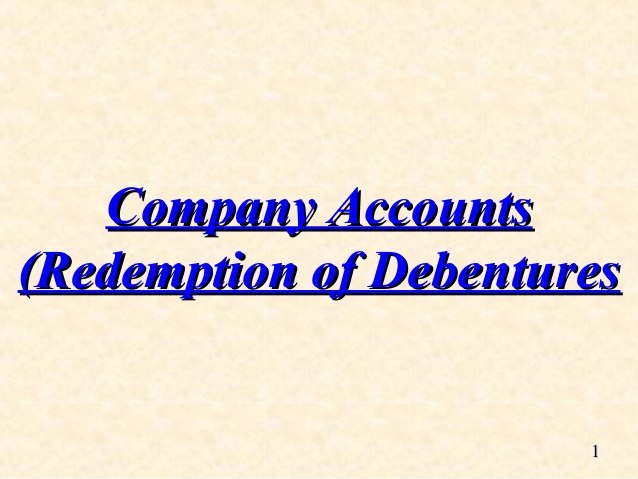 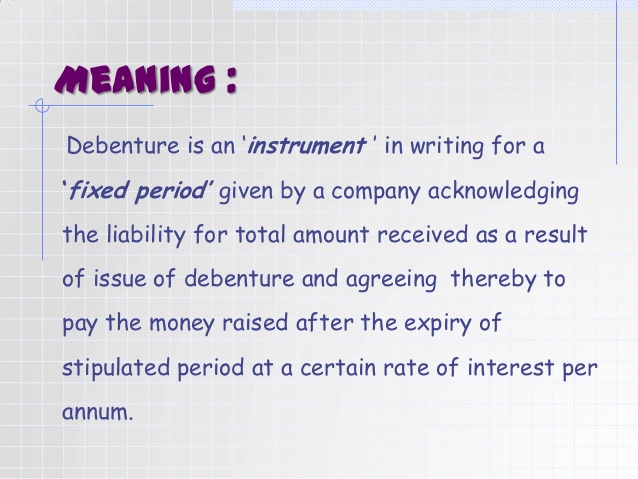 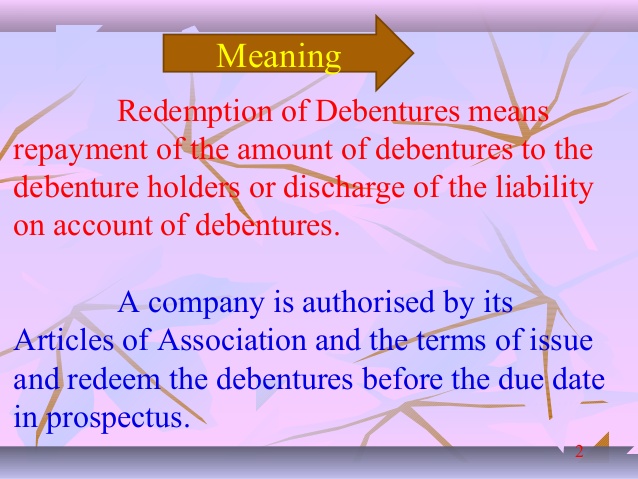 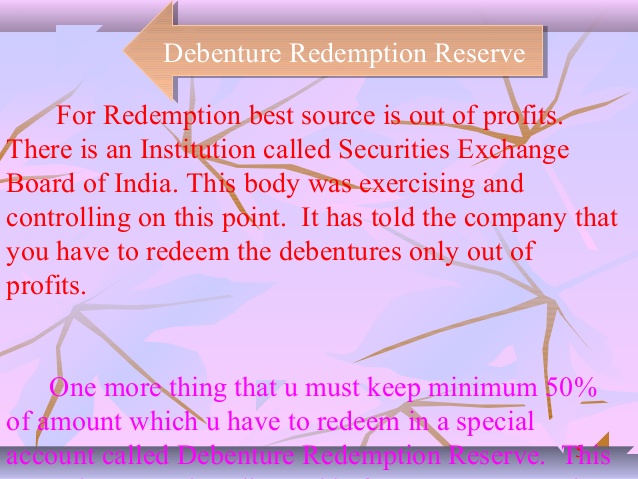 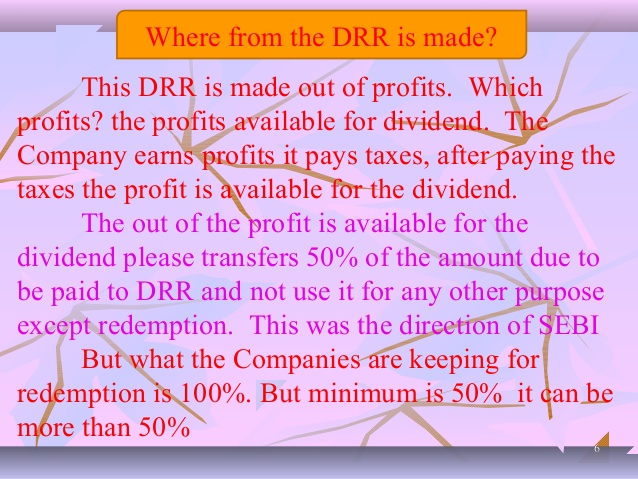 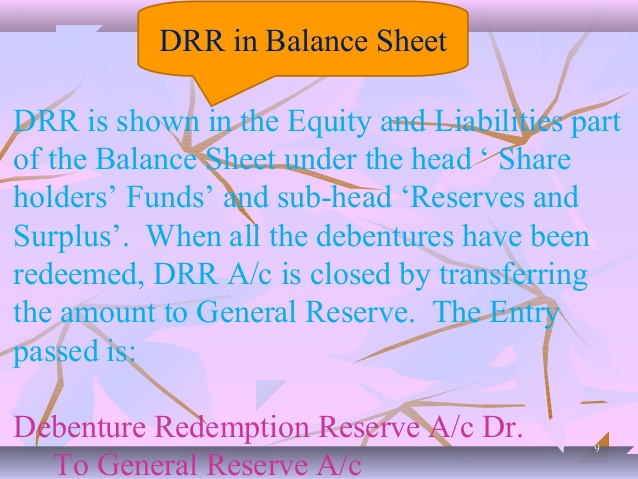 DAY 2
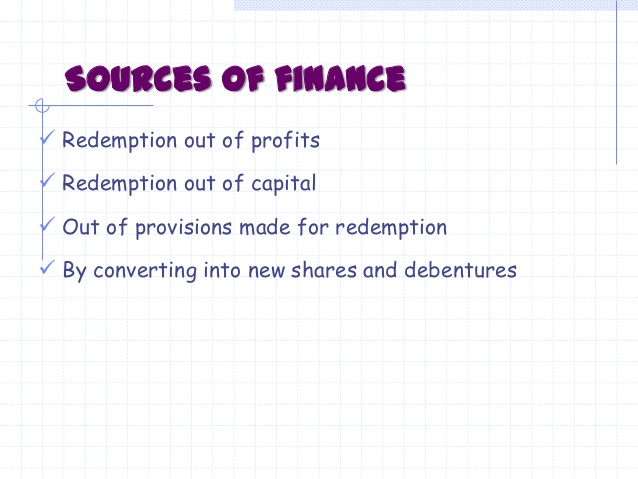 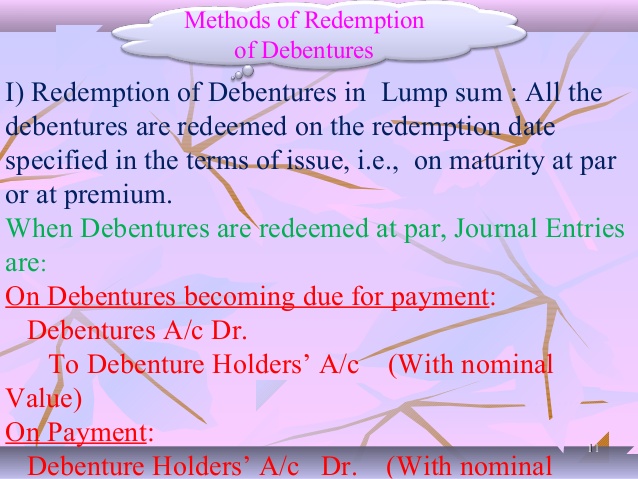 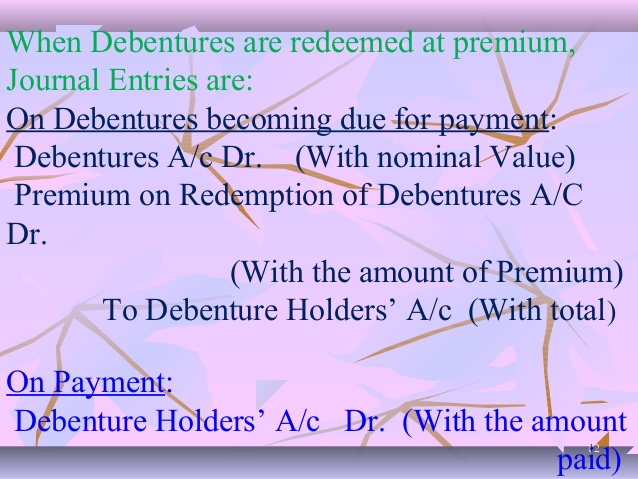 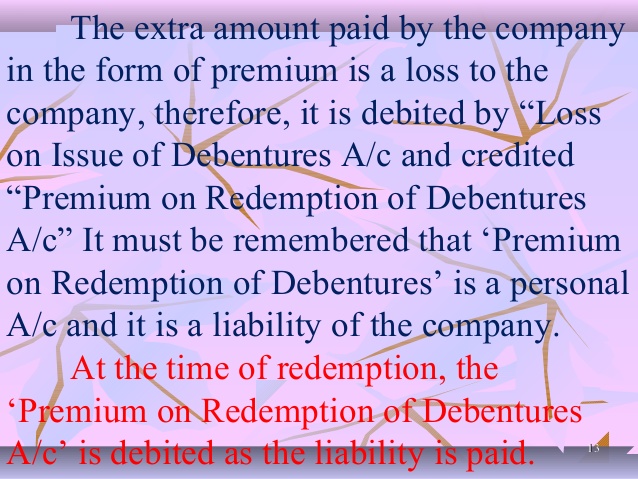 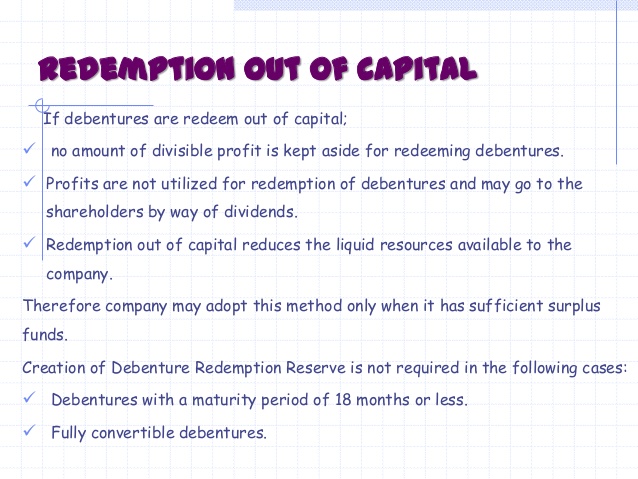 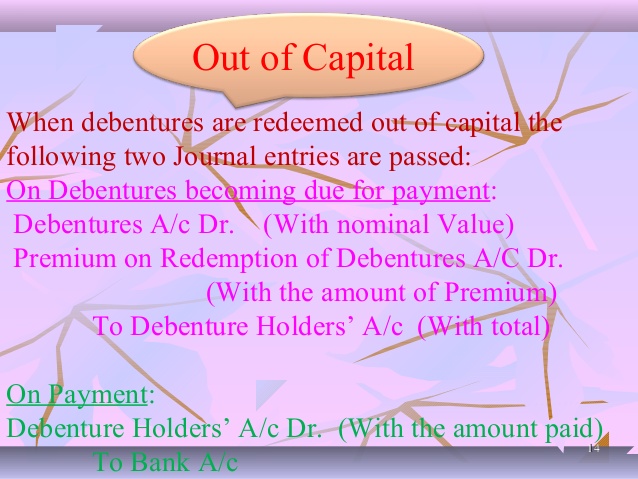 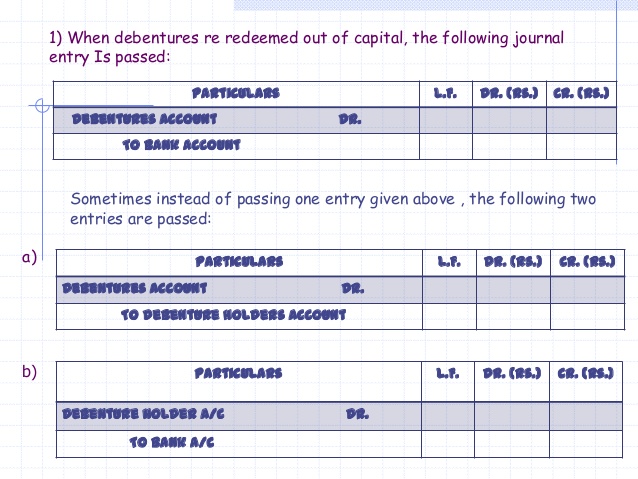 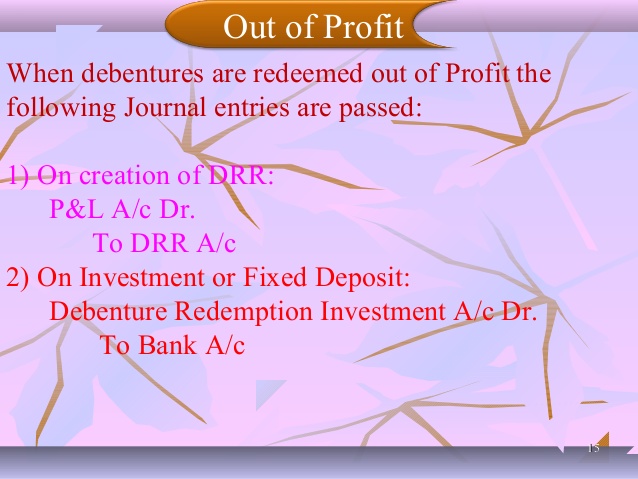 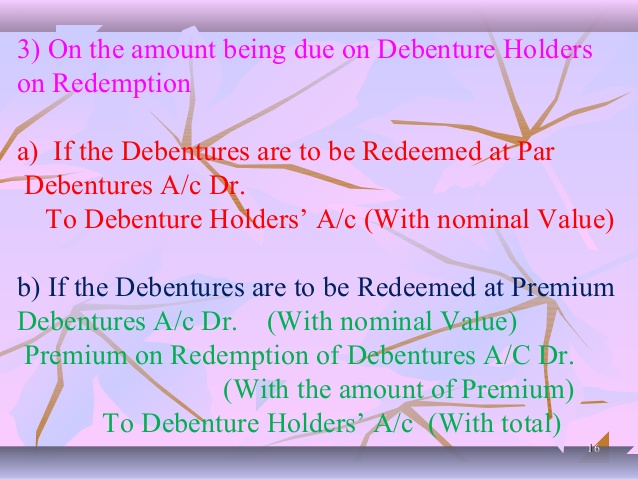 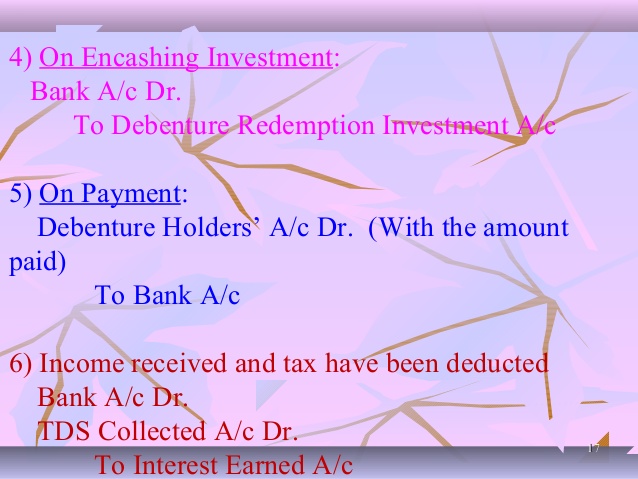 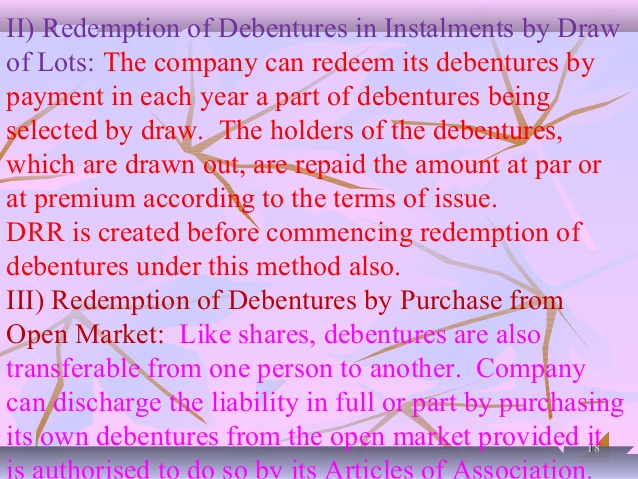 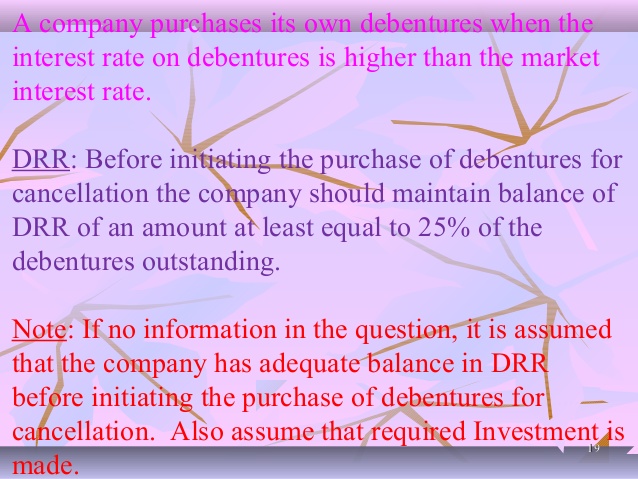 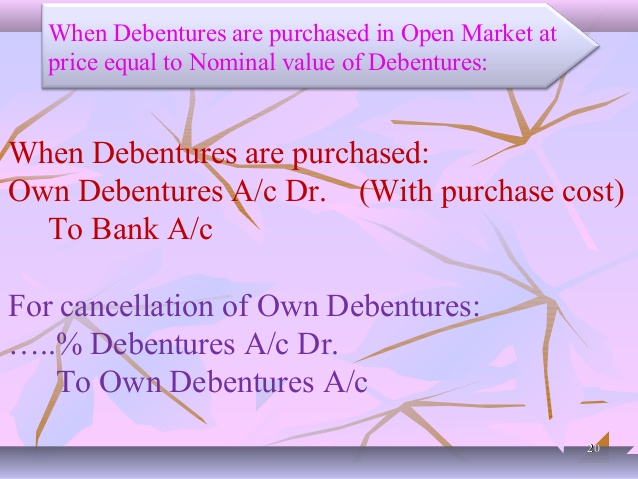 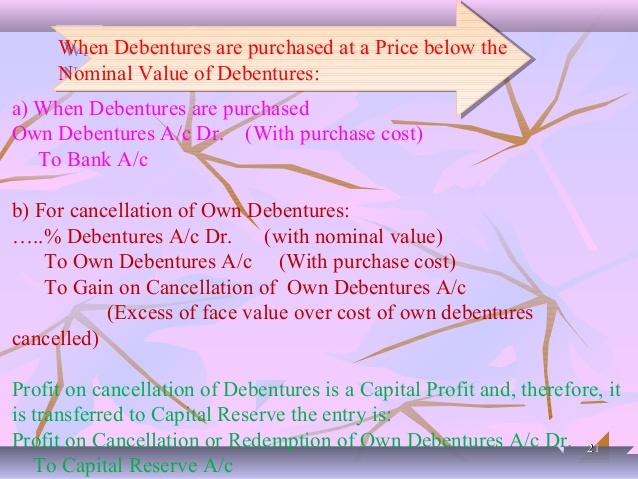 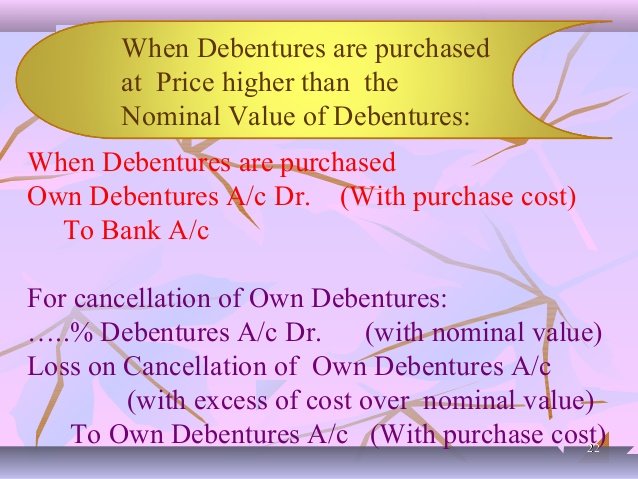 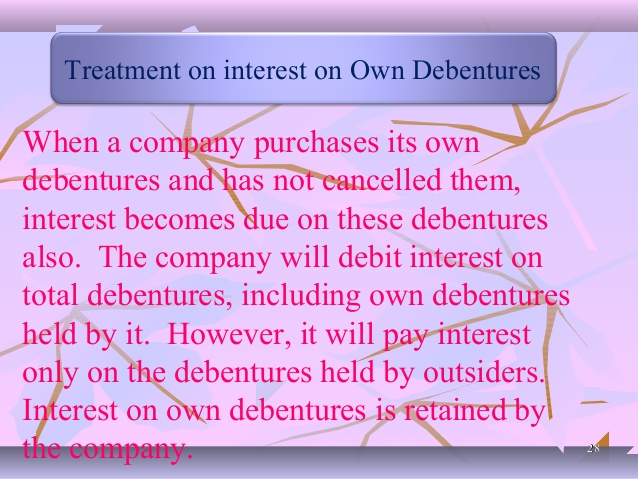 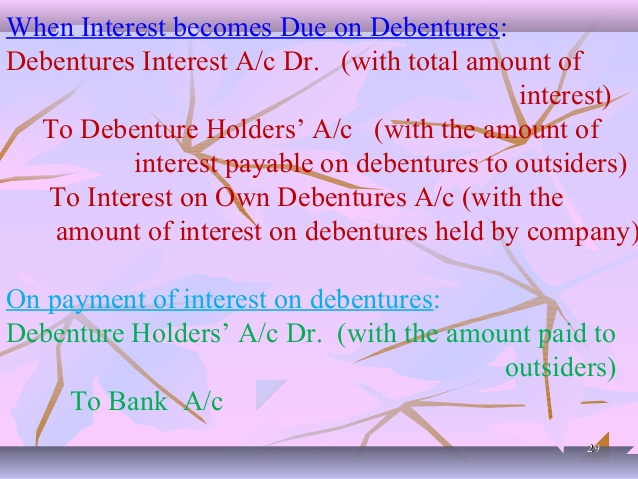 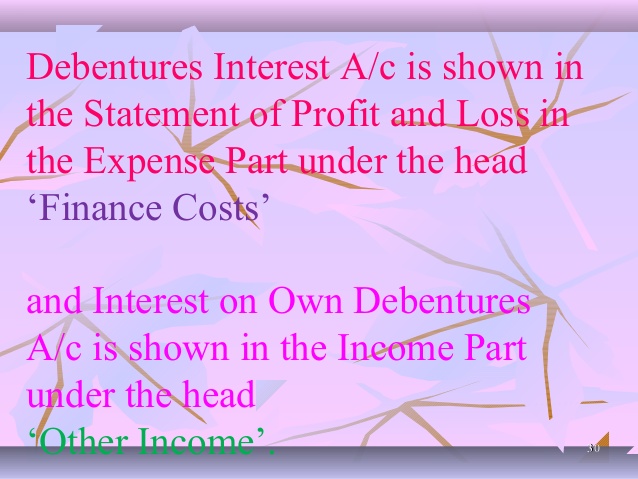 DAY 3
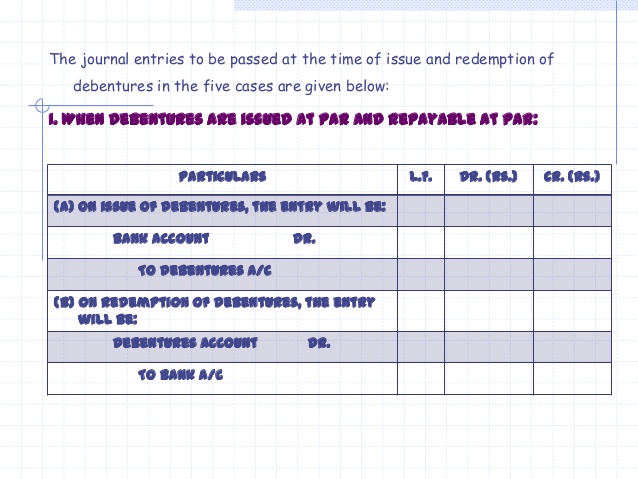 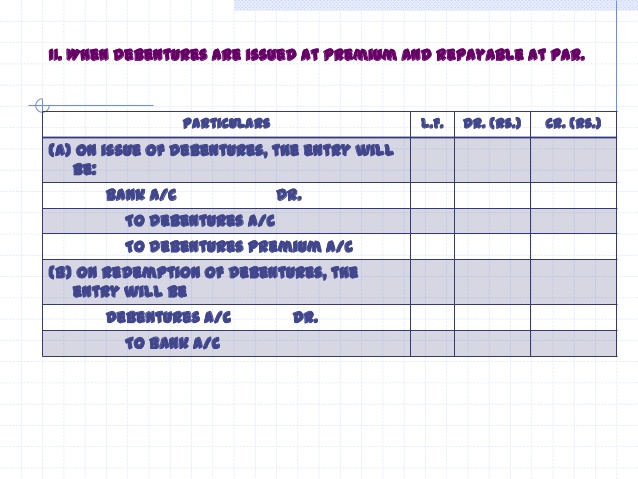 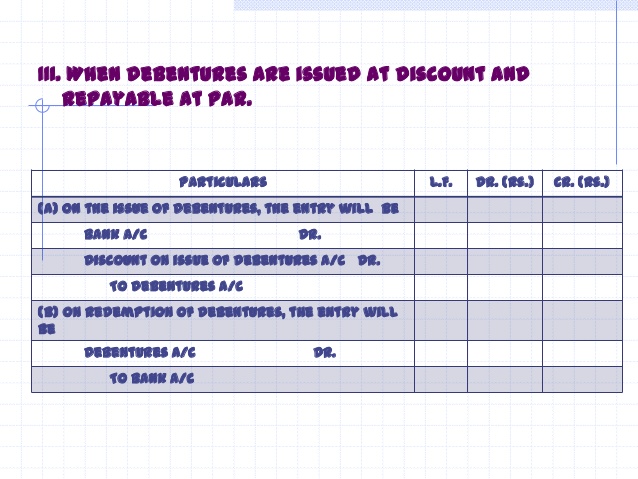 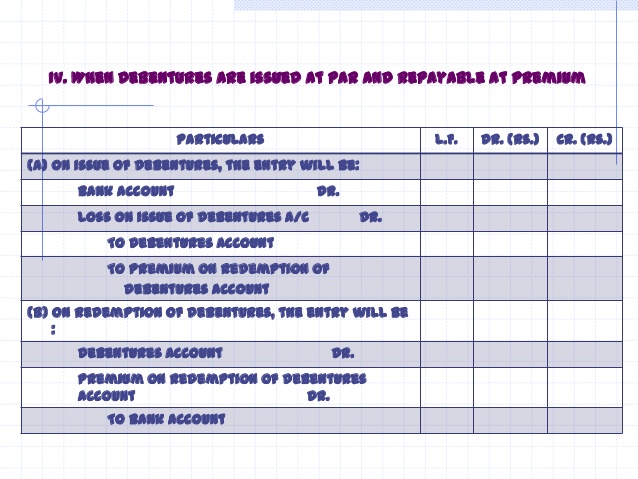 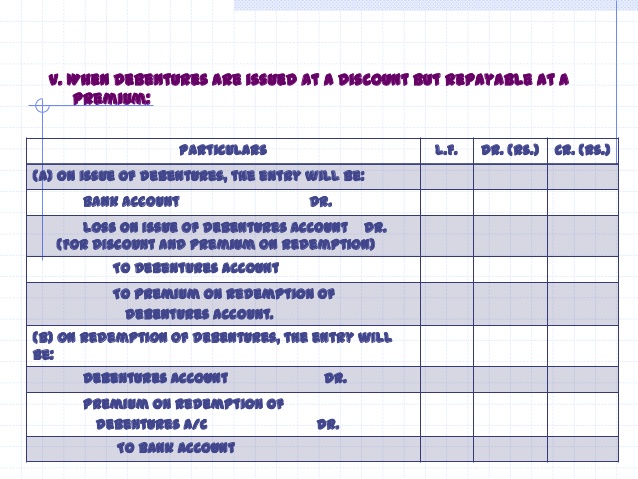 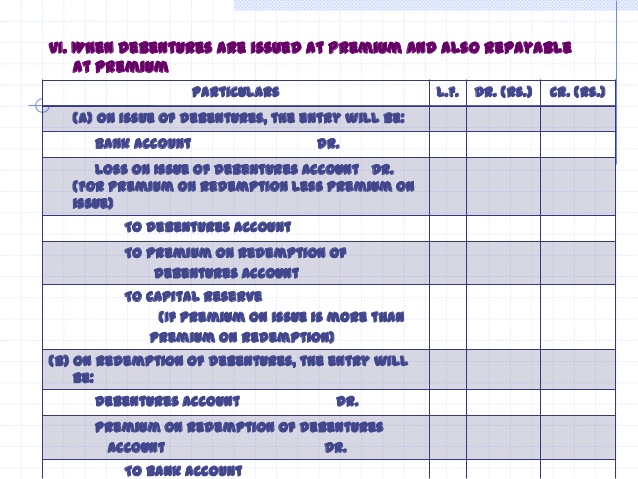 DAY 4
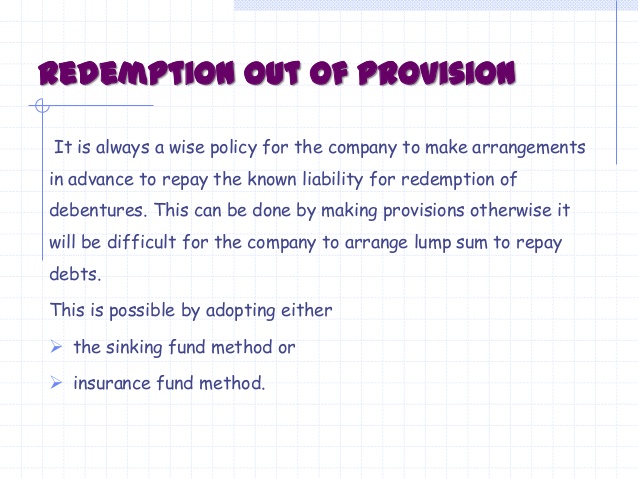 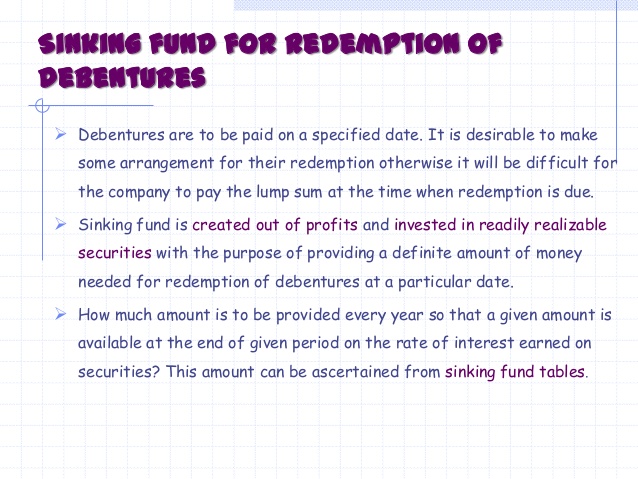 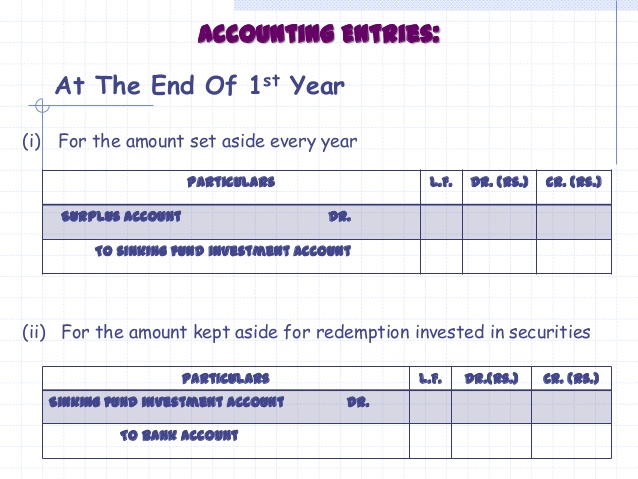 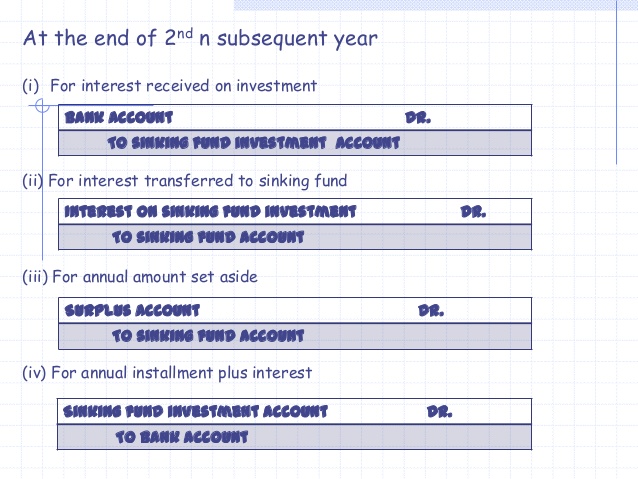 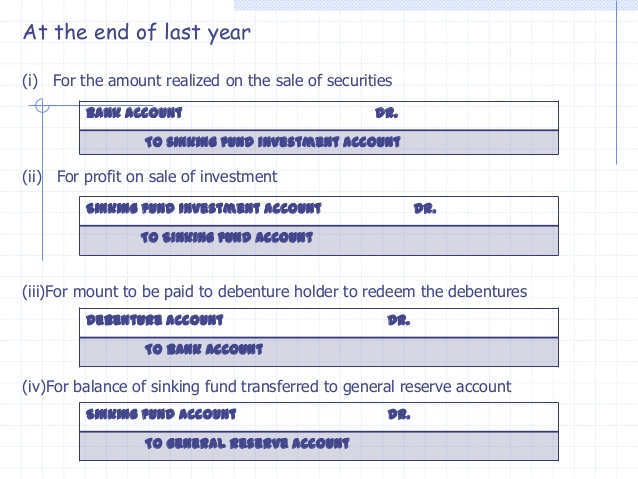 DAY 5
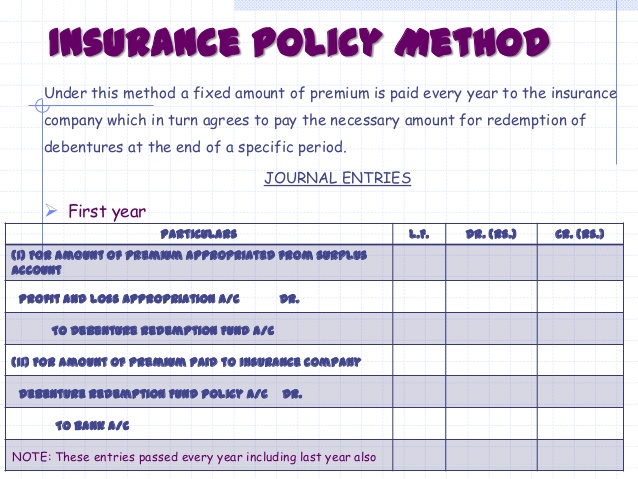 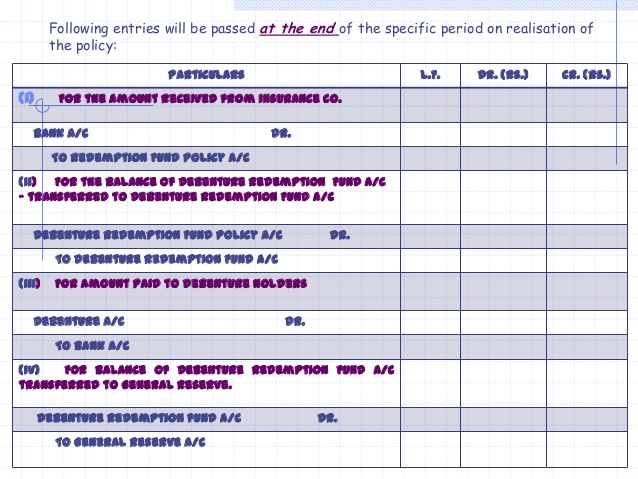 DAY 6
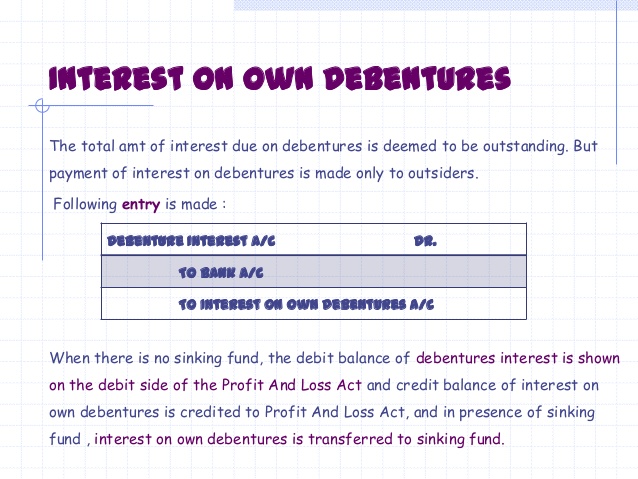 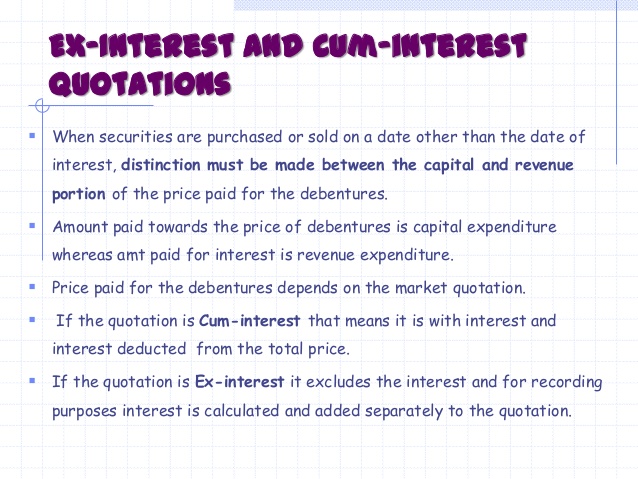 DAY 7
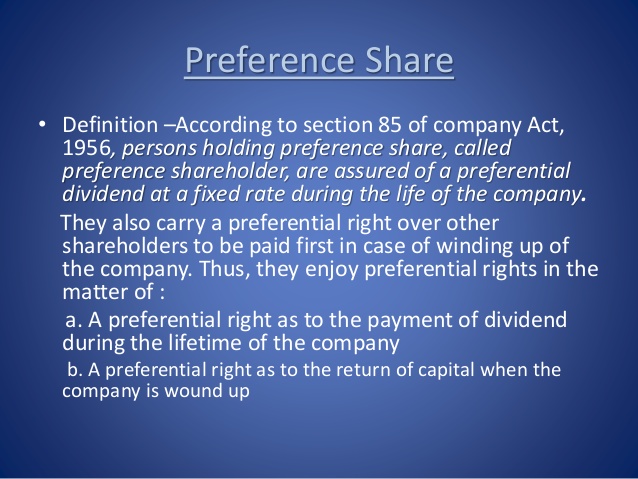 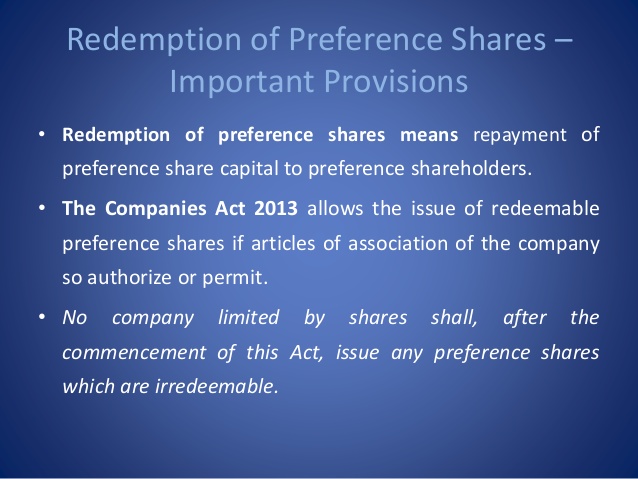 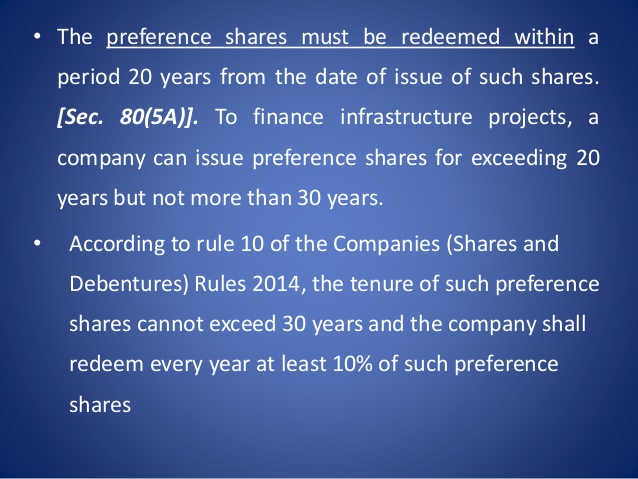 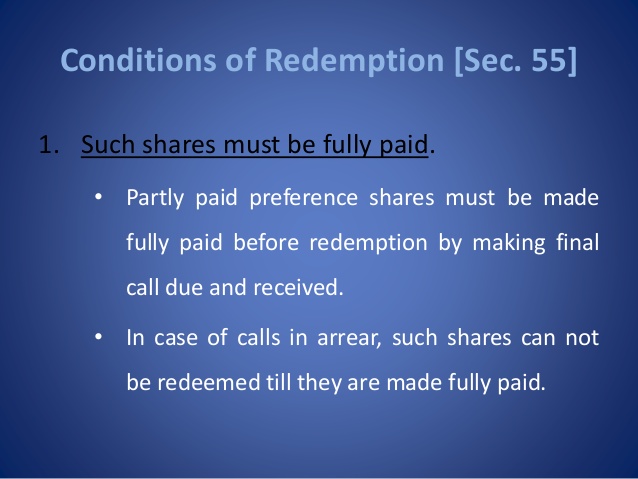 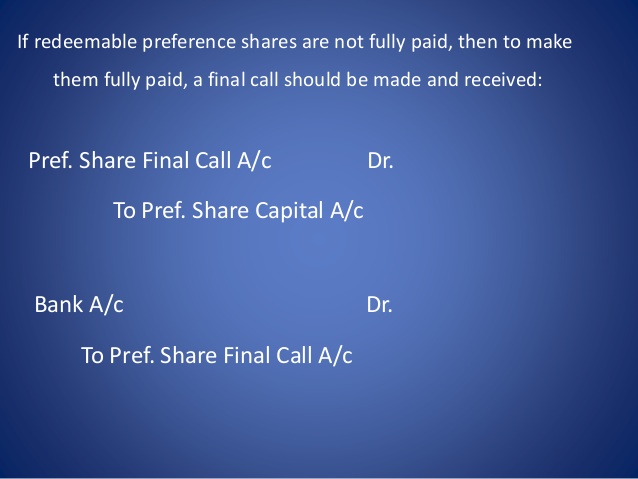 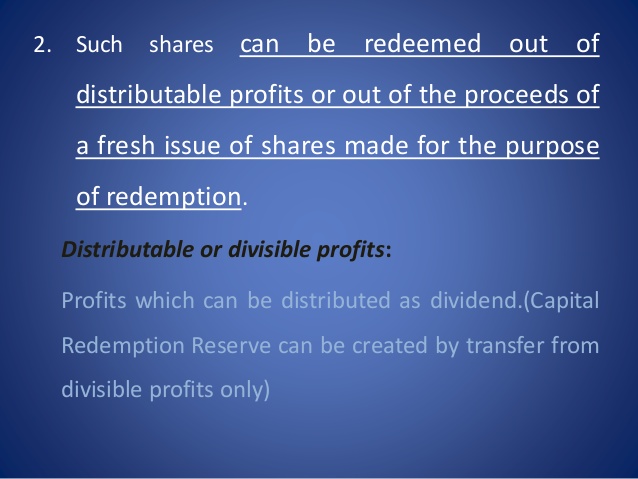 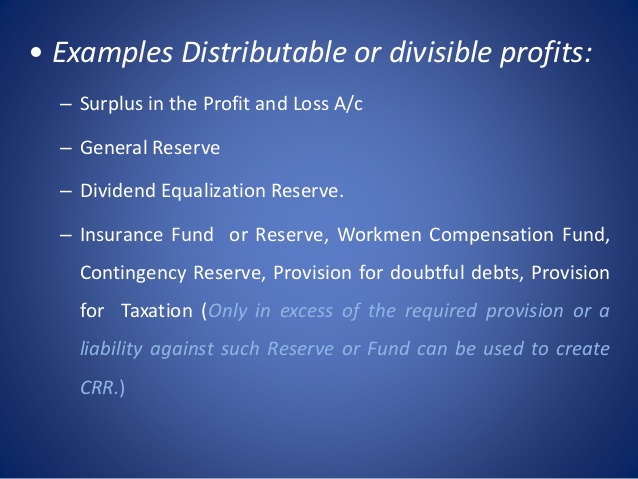 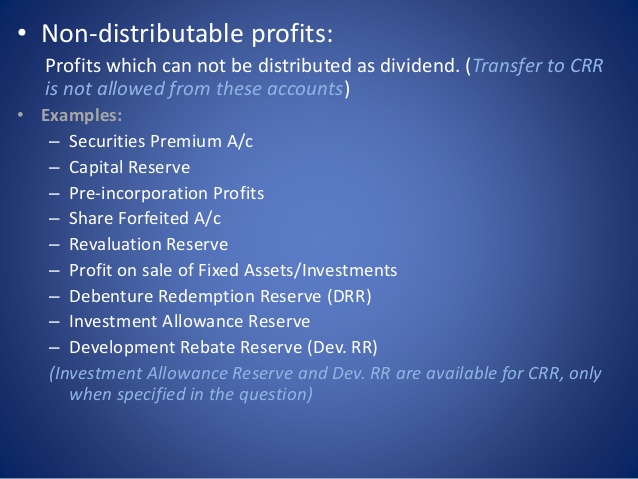 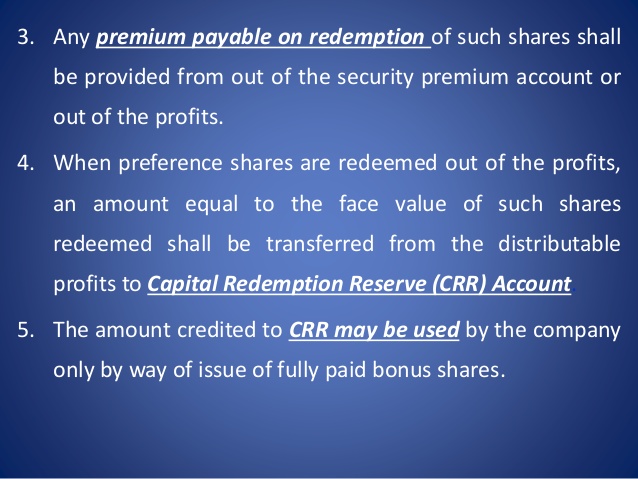 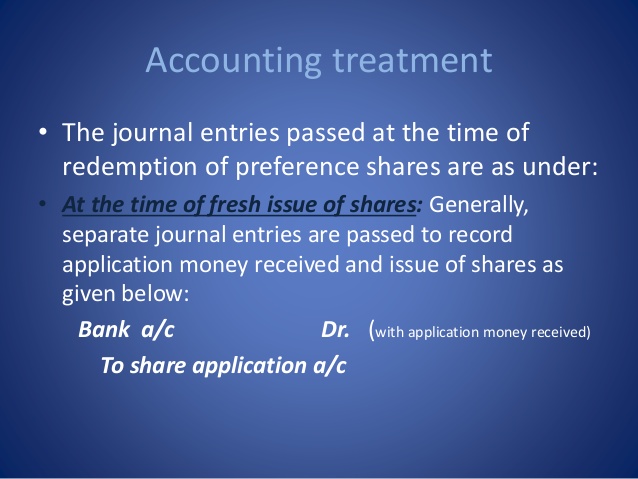 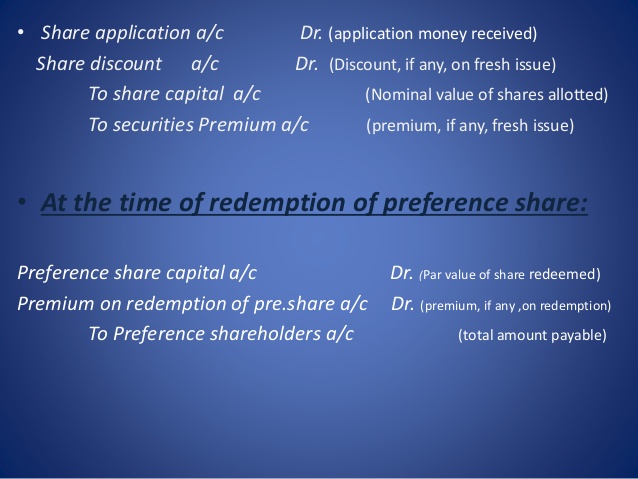 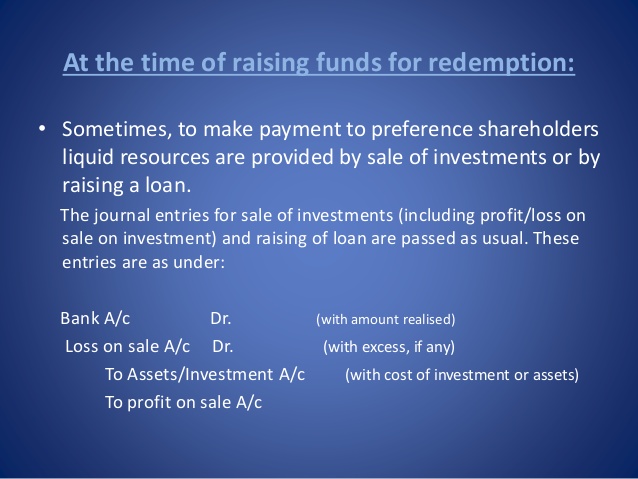 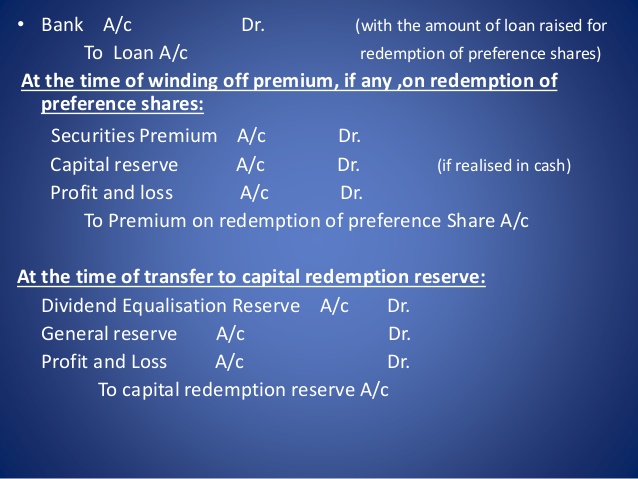 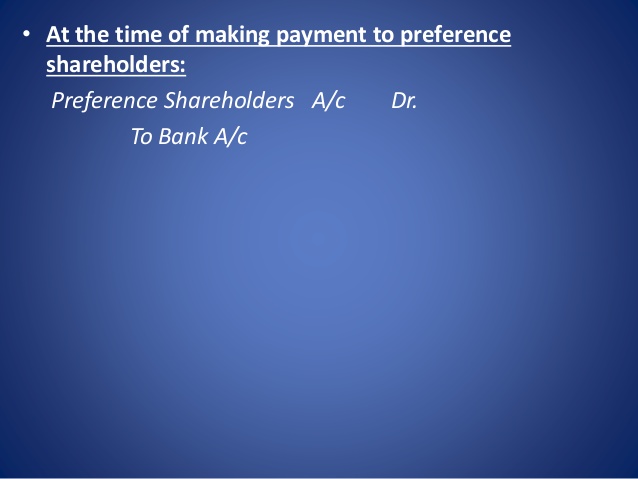 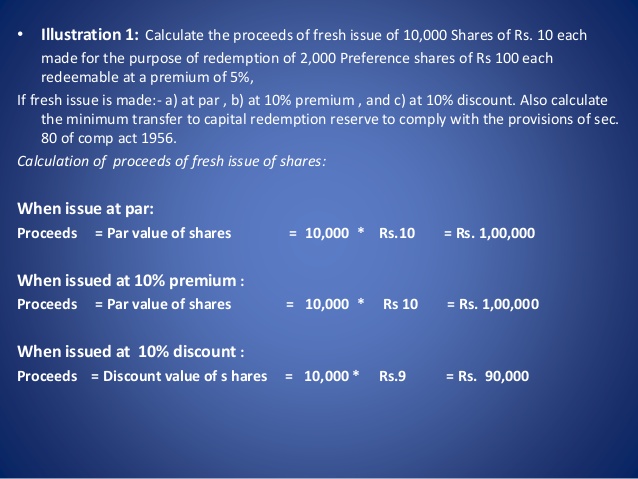 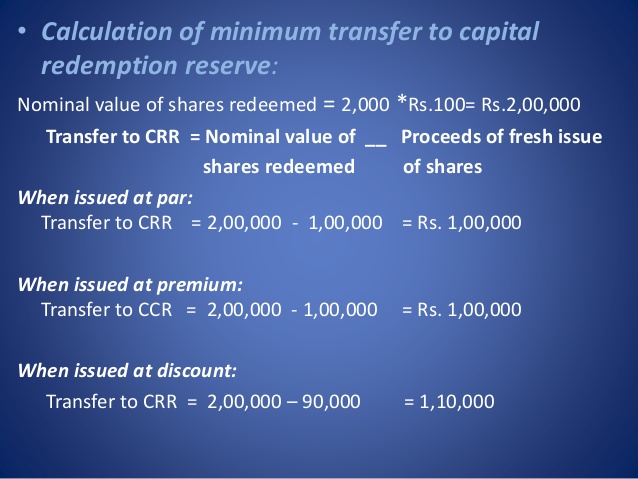 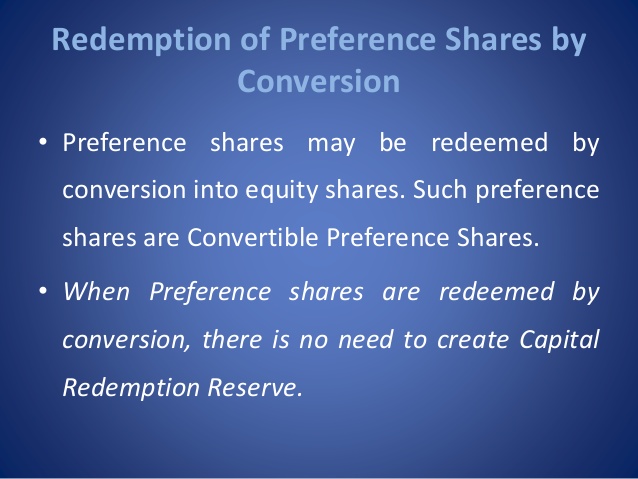 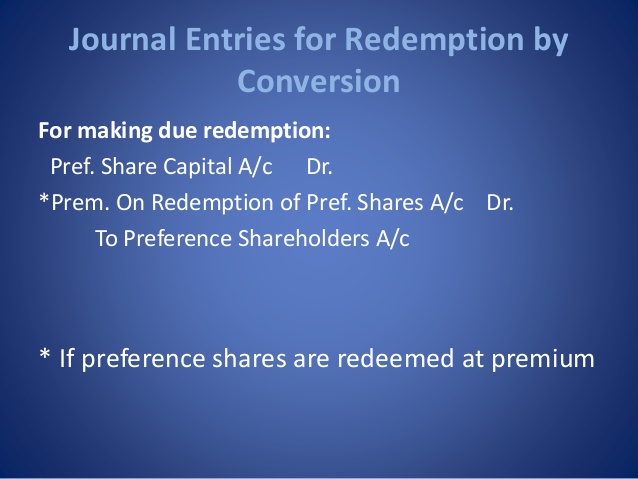 DAY 8
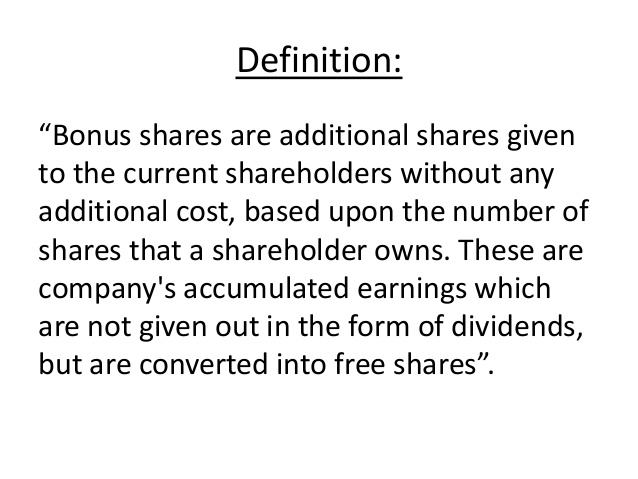 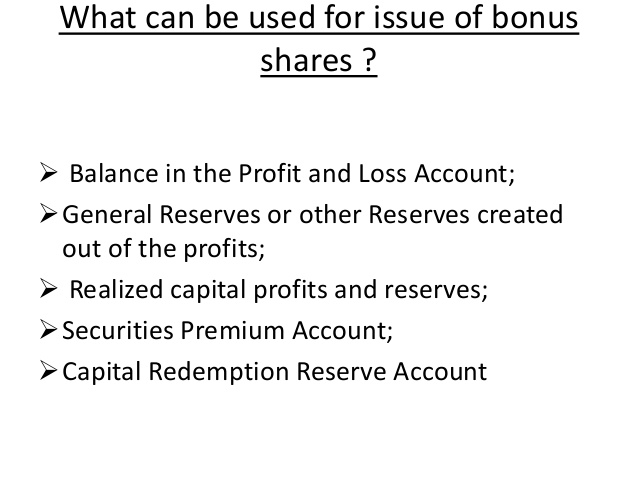 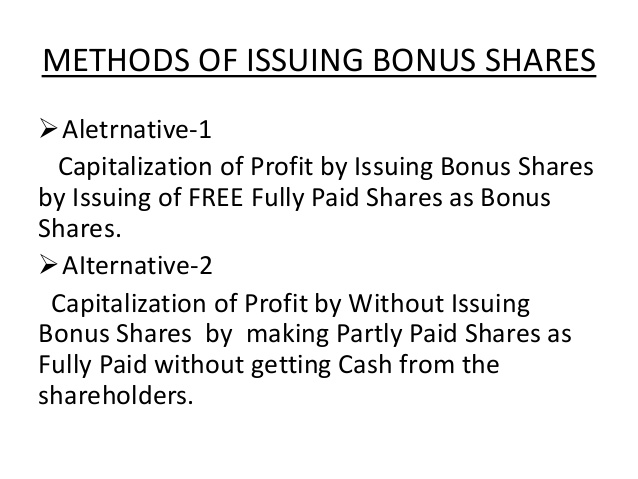 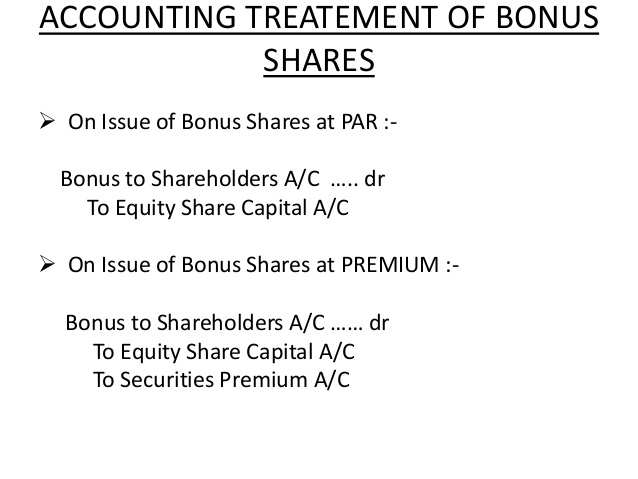 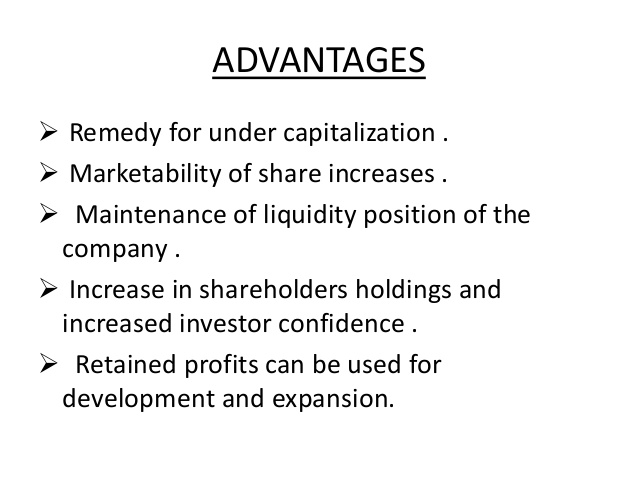 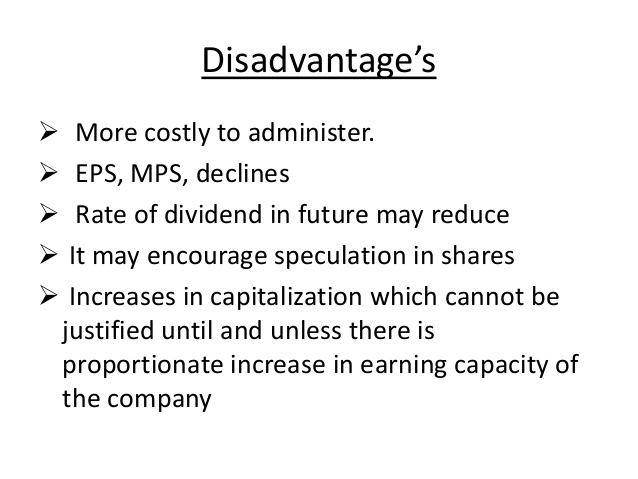 DAY 8
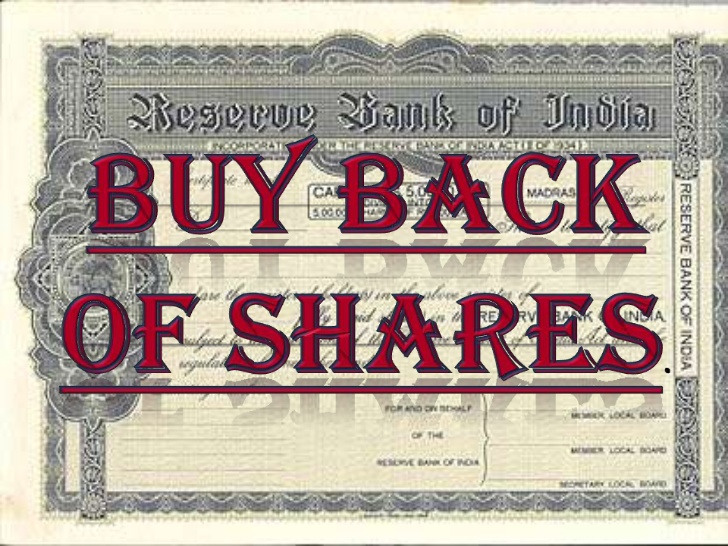 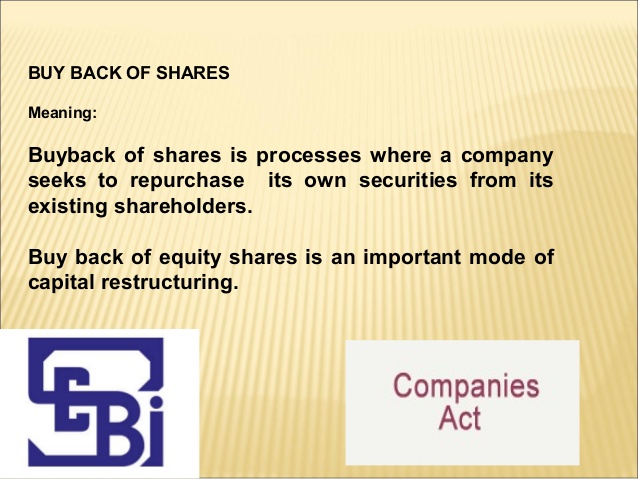 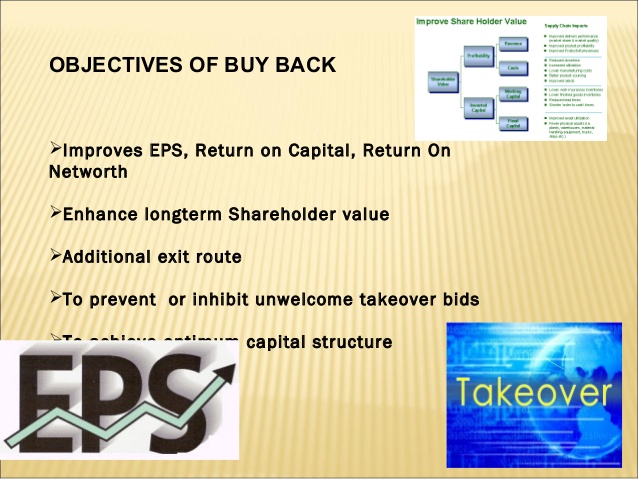 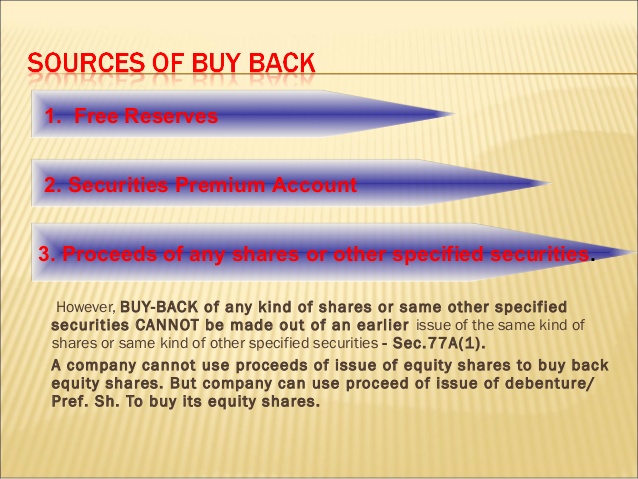 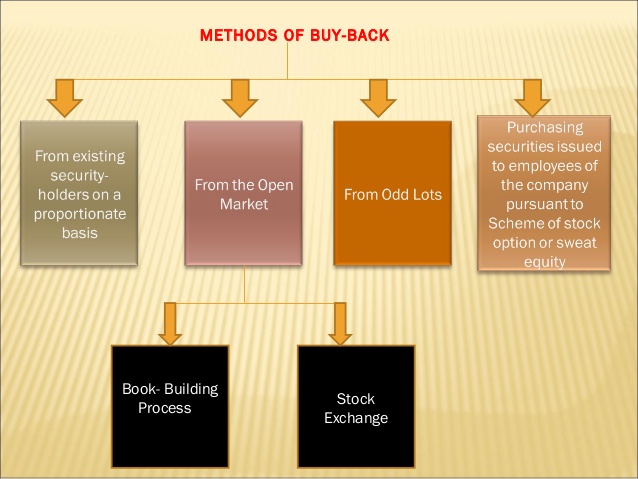 DAY 9
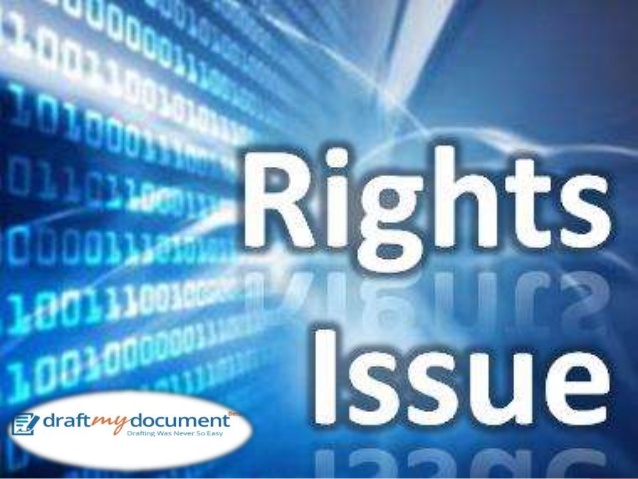 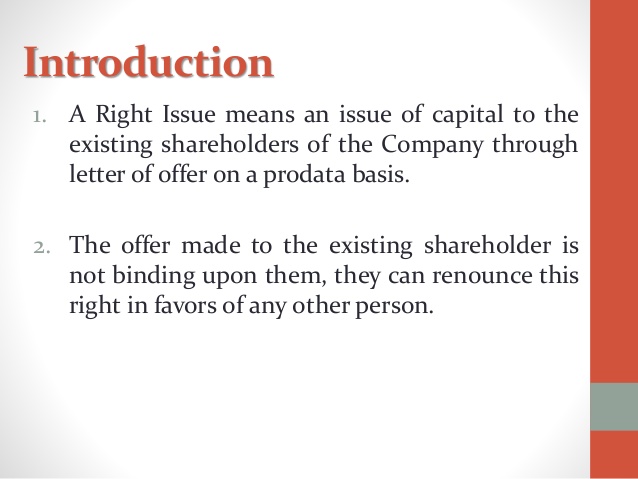 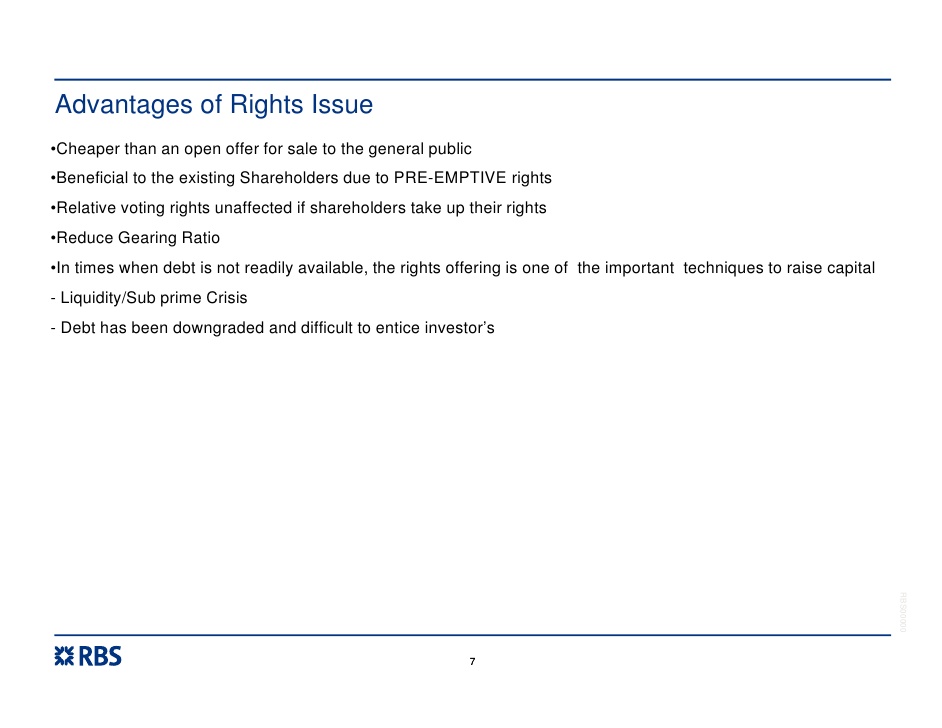 DAY 10
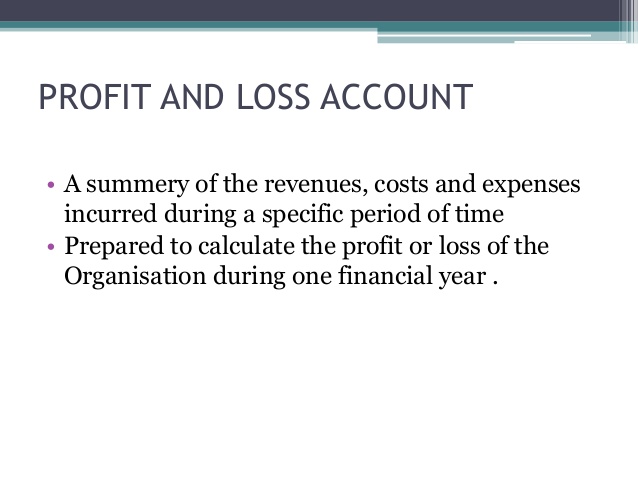 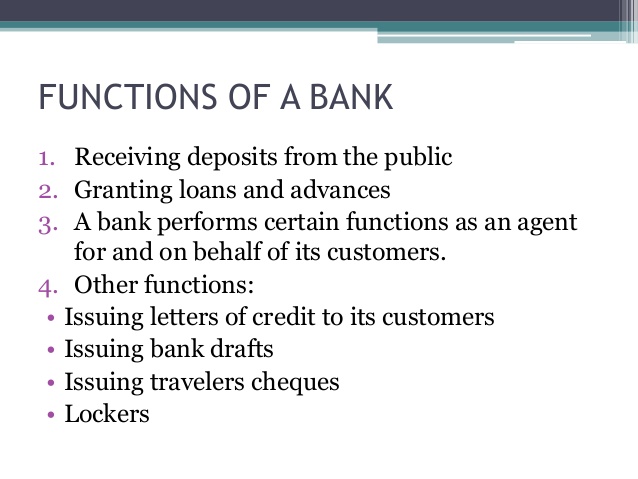 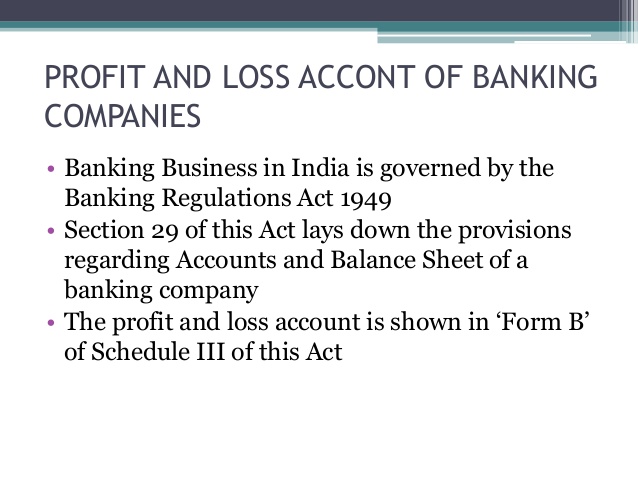 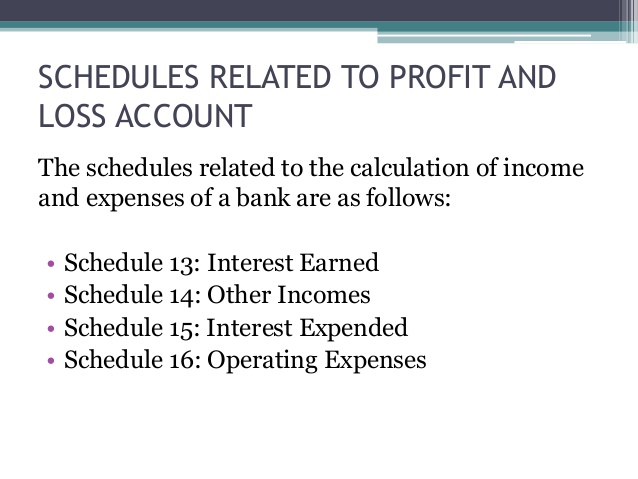 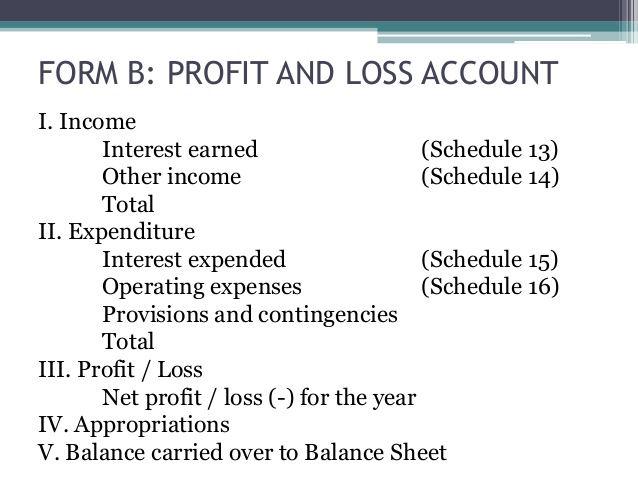 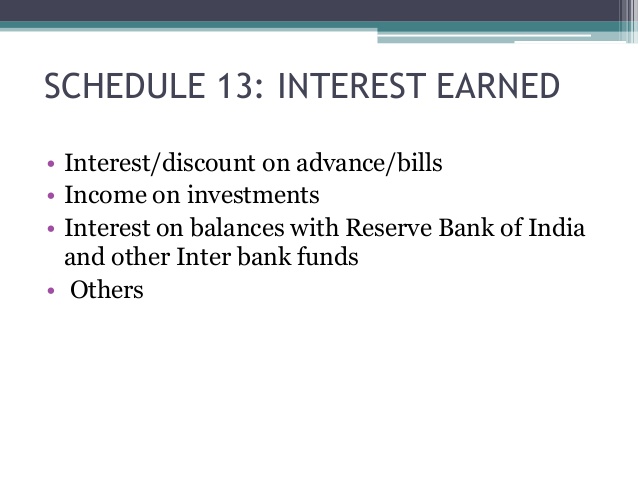 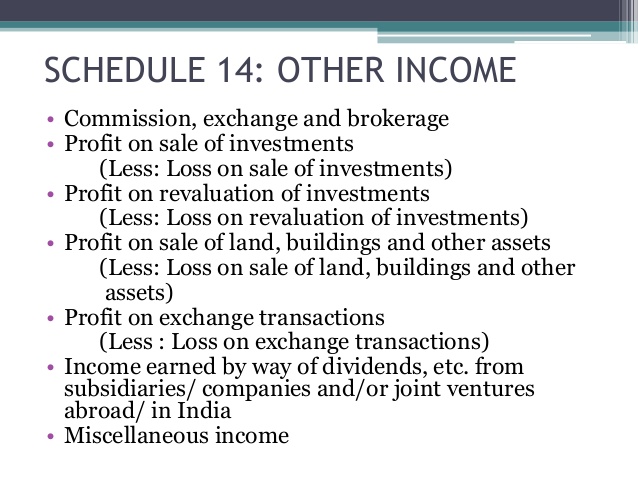 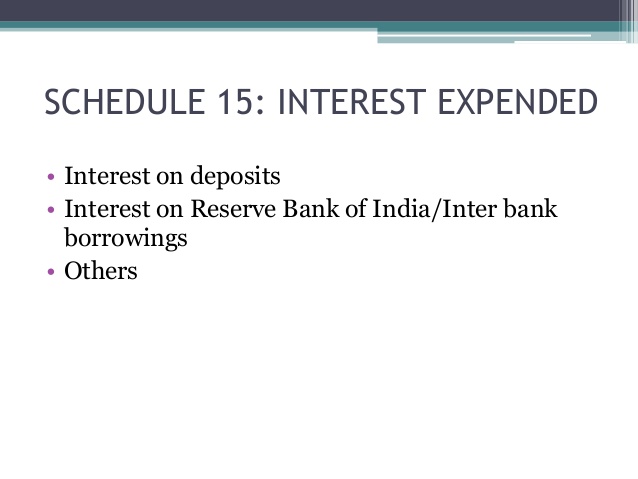 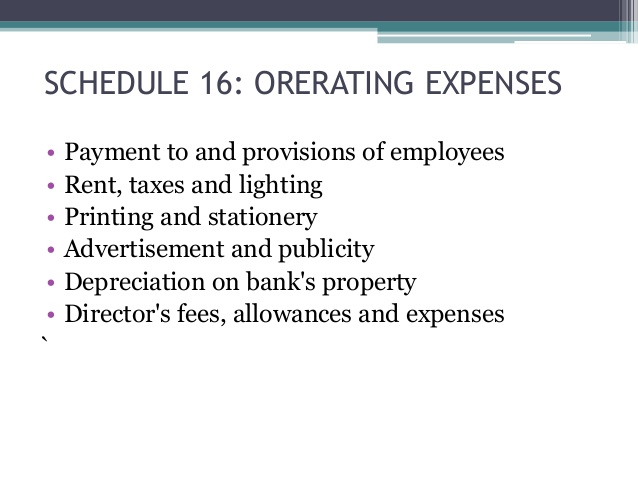 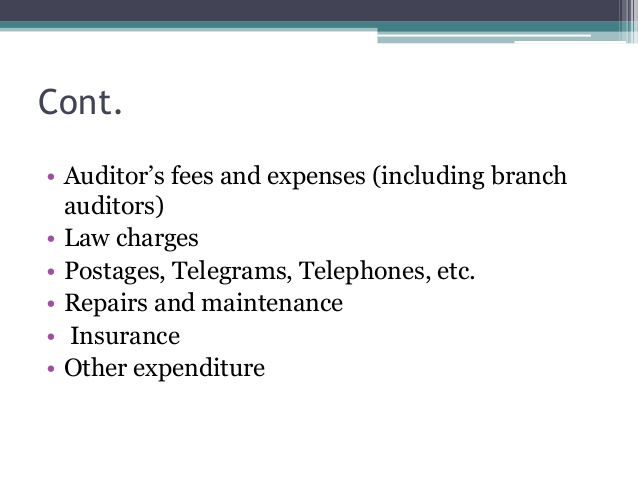 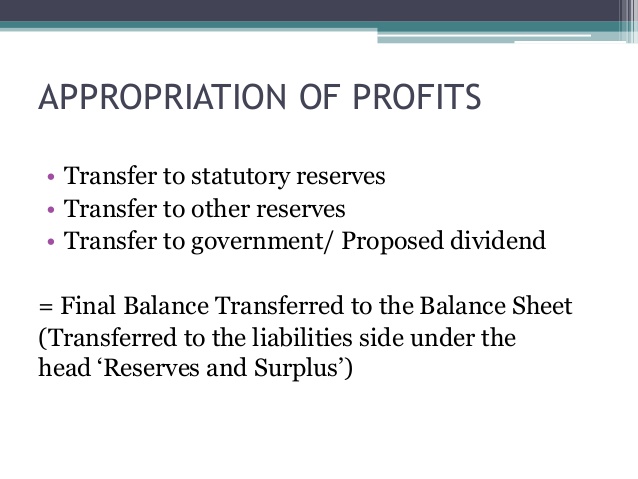 DAY 11
ACCOUNTING FOR INSURANCE COMPANIES
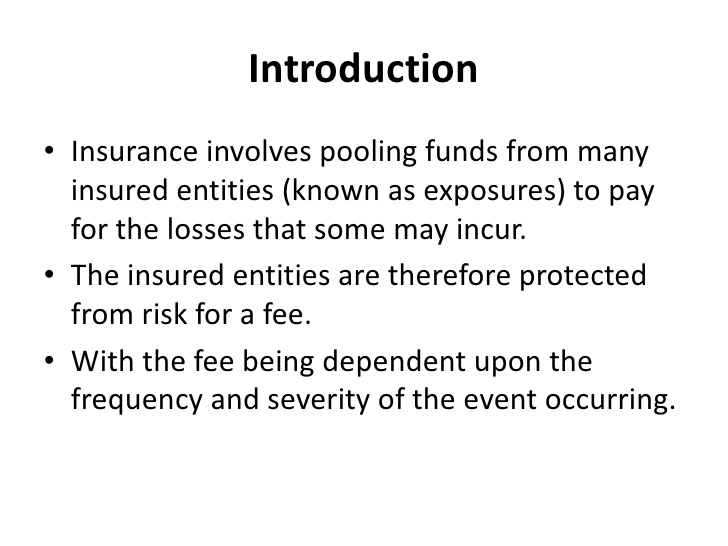 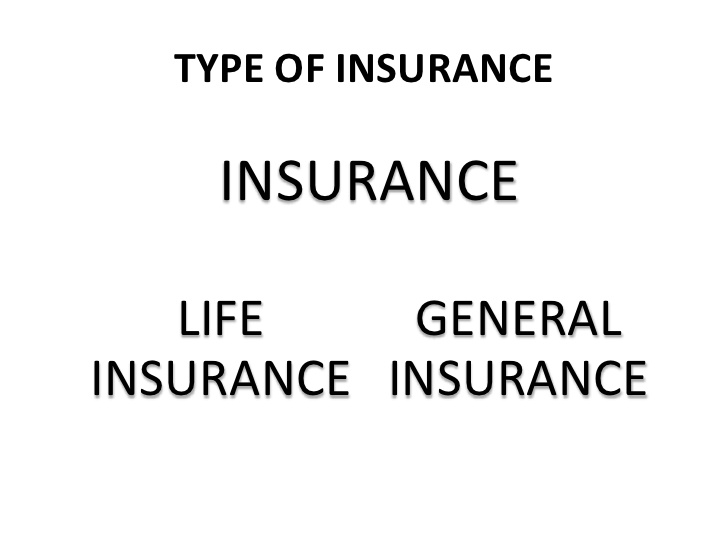 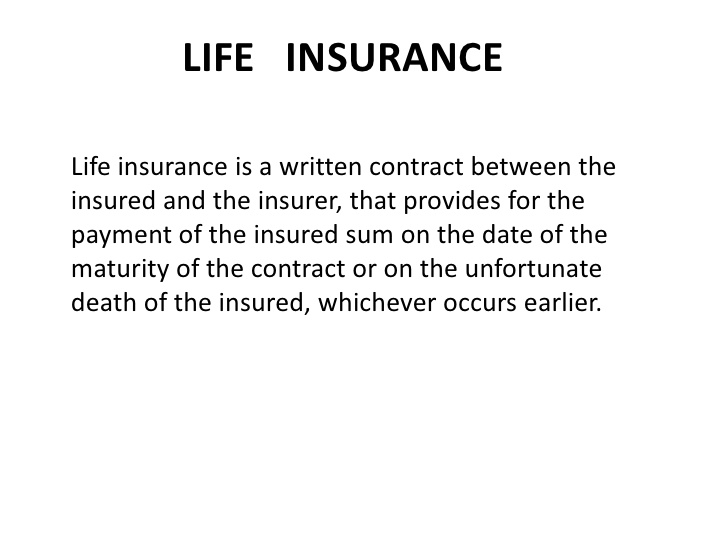 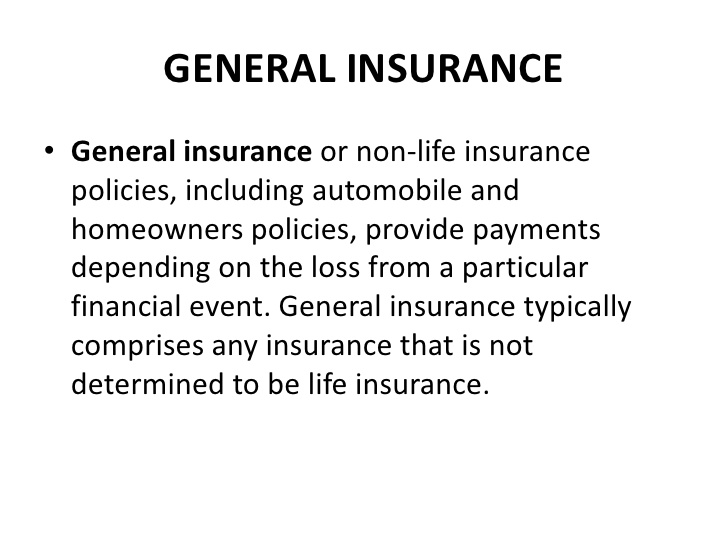 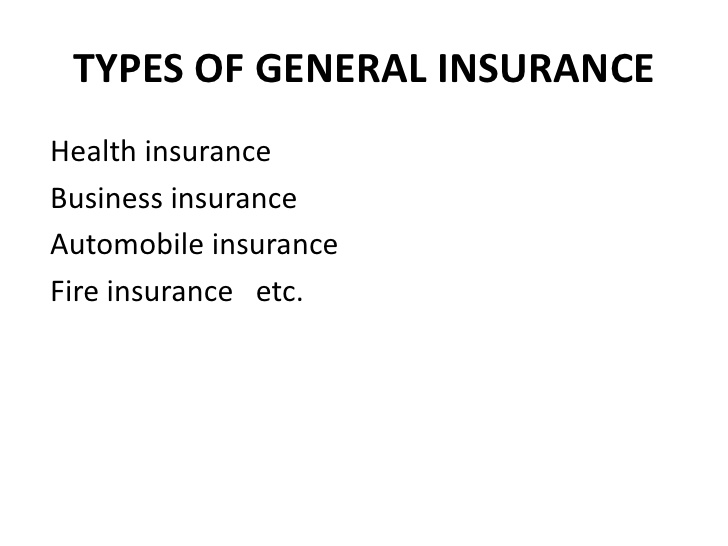 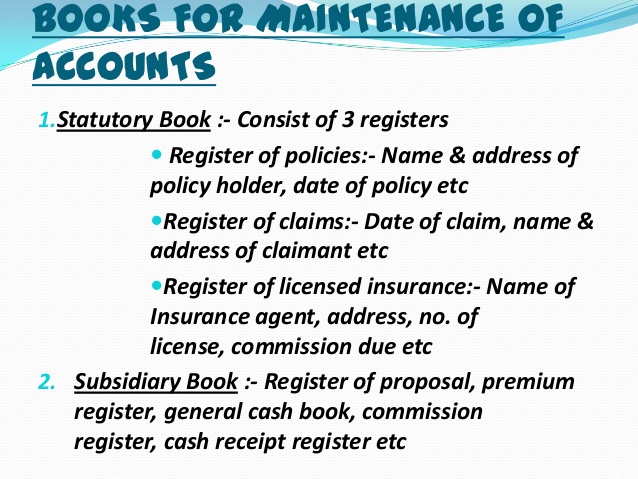 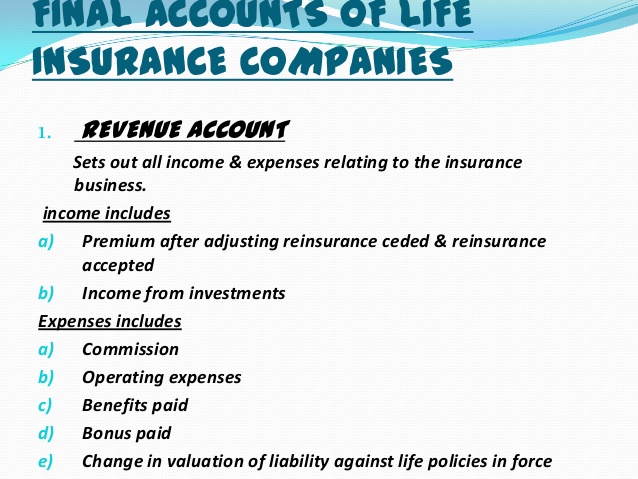 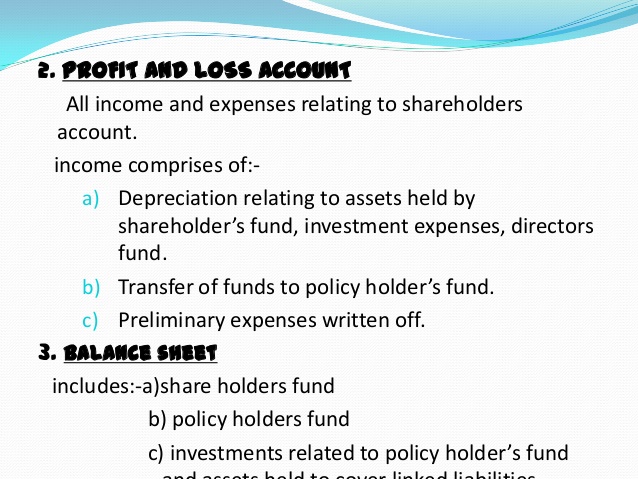 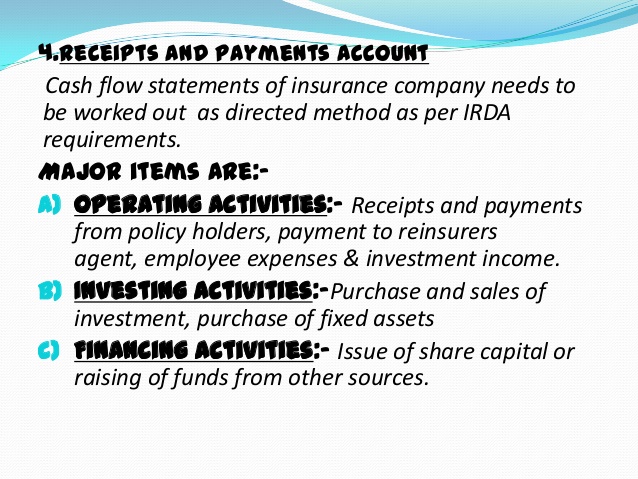